Scholarship methods and survey design
Mark Jones, eSTEeM Deputy Director
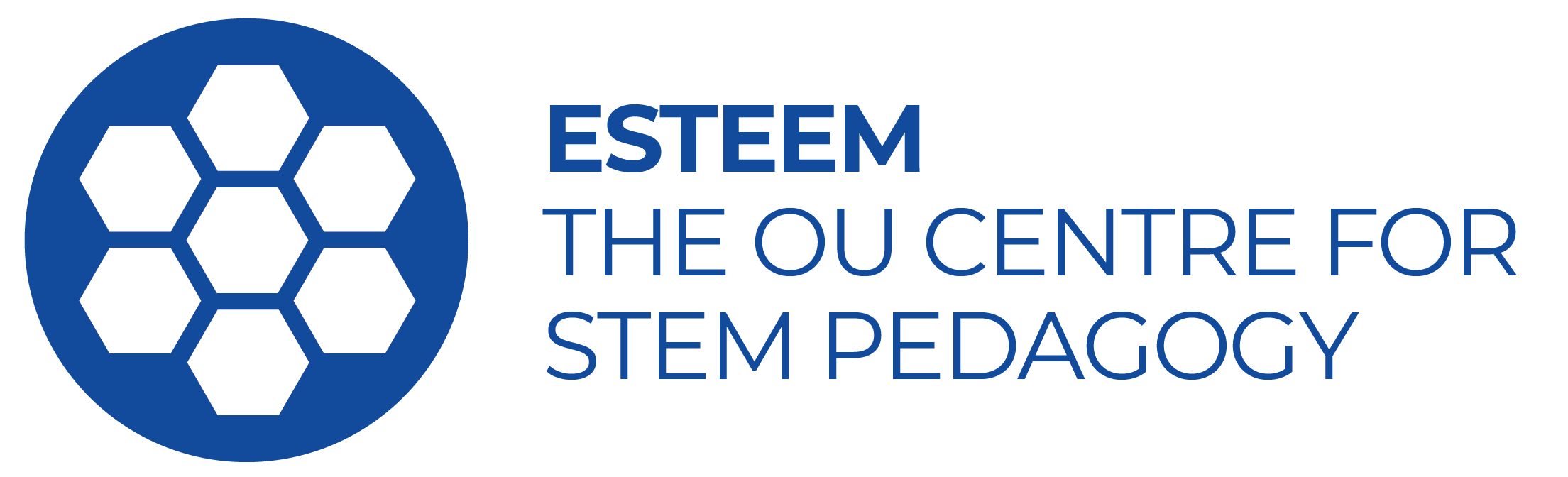 24 August 2021
14.00-15.30 via MS Teams
Aims of session
Overview
1. Thinking about quantitative and qualitative data
2. Responsible scholarship
3. Surveys
Thanks to Chrysoula Mangafa, Duygu Bektik, Laura Hills, Diane Butler
A bit about you…
On the padlet https://padlet.com/esteem/ScholarshipMethods1
Briefly – 
Your background
Your interest in using surveys
Principles of research design
Research methods are split broadly into quantitative and qualitative methods
Which you choose will mostly depend on your research questions
Plus:
your preferences and skills
your underlying philosophy of research
Acknowledgement  Dr Chrysoula (Chrissy) Mangafa
Quantitative & Qualitative research
Quantitative research aims to test hypotheses, look at cause and effect, and make predictions  - answers questions such as 
	How many? What? When?
Qualitative research aims to understand and interpret social phenomena and interactions - answers questions such as 
	Why? How?
Quantitative approaches
Attempt to explain phenomena by developing hypotheses and collecting numerical data
Can be descriptive but usually analysed through statistical methods  
Tells you if there is a “difference” e.g. between conditions or groups
More ‘objective’: where variables are controlled as much as possible to eliminate interference and measure the effect of any change
Deductive reasoning: everything is known before conclusions can be drawn
Sources of quantitative data
Data sources include
Surveys where there are a large number of respondents and where you have asked closed questions (e.g. use of a Likert scale, multiple choice, select answers from lists) 
Observations (counts of numbers and/or coding data into numbers)
Analytics (number of views; task time etc.)
Secondary data (institutional data; internal reports etc.)
Sources of qualitative data
Free text responses in surveys
Interviews and focus groups (structured, semi-structured or unstructured)
Diary studies
Direct observations (face to face or online) – may also be recorded (video/audio)
Secondary data – archive data and institutional reports
Main differences between qual. and quant. research
Mixed methods
In reality most SoTL projects rely on a mixed methods approach which 
uses both quantitative and qualitative data collection and analysis in an effort to combine the advantages of both types of data.
allows a triangulation of evidence and methods that provide a stronger logical case in drawing conclusions
Surveys 
responsible scholarship
By “responsible scholarship”, we mean research that:
is ethical,
protects student data, and 
considers its effect on the student experience  

Can we think of examples that might break these principles? 

Why is is this approach important?
Acknowledgement Dr Laura Hills
Surveys
OU Process - Student Research Project Panel (SRPP)
SRPP Panel consists of representatives from the Faculties; Student Services; the Library; Marketing; Data Protection; and OUSA. 
SRPP Working Group. A subgroup of the main panel who meet once a fortnight to approve applications.
The Student Research Project Panel (SRPP) was set up in order to ensure that Open University enquirers, students or alumni are not asked to participate in research that does not meet University guidelines. Where the guidelines refer to ‘students’, please take this to mean enquirers, current students and alumni.
By reviewing applications and offering guidance to researchers, SRPP also fulfils an informal quality assurance function
Anyone wishing to undertake research or scholarship with OU students (undergraduate and postgraduate) and alumni should apply to SRPP
Acknowledgement Dr Laura Hills
Surveys
Submitting an application
Look at the guidance on the Human Research Ethics Site http://www.open.ac.uk/research/governance/ethics/human/review-process
Look at the guidance on the SRPP website: https://openuniv.sharepoint.com/sites/mi/data-and-student-analytics/SitePages/SRPP.aspx
Contact the SRPP team if you have any questions
Send the completed forms plus documentation to srpp@open.ac.uk by 4pm on the Thursday before the meeting.
SRPP deadlines are fortnightly with SRPP meetings the week after the submission date. 
Don’t forget to submit a Data Protection form at the same time as submitting the SRPP application.
Surveys
What makes a good SRPP application?
The reviewing panel check the following
The student sample request, including ‘clashes’ with existing or planned research
Will the proposed research instruments deliver the answers to the stated research questions?
Is the information provided to students written in an accessible and friendly way?
Is it sufficient for them to give ‘informed consent’? 
Does the information make clear to the student the benefit of participating?
Is there clear information about data protection?
Surveys
Navigating the SRPP process
SRPP facilitates good research – feedback is in the spirit of improving your work
Plan ahead for your SRPP application (often oversubscribed) based on when you want to survey students (allow contingency) and time needed to develop your survey
Your survey instrument needs to go to SRPP – build in time to check and refine your questions before your application
If seeking further students (e.g. for follow-up interviews) make sure that that this is part of your survey and not a separate SRPP application
Surveys
Designing and running a survey –tips and hints
The surveys team can either set up and administer your survey themselves using Qualtrics 
Or give you access to a user account on the Jisc (previously BOS) Online Surveys system
The Surveys team will give you advice on the student sample you have asked for but you may find that there are fewer students available in your target groups  to be surveyed than you hoped – you may need a contingency for this.
Alternatively you may which to survey students via your module website using Real-Time Student Feedback
What ever system is used requires you to design a ‘good ‘ survey i.e. one which works for users on all levels and addresses your research questions
Surveys
Designing and running a survey –tips and hints (cont.)
Think about
Invitations and reminders
How long your survey will be open for
Timing your survey around module activities
Student demographics – sample selection and integrating demographic data 
Length of survey – number of questions
Conditionality of routing through your questions 
Balance of question types – closed and open
Types of closed question  - variety while still retaining clarity!
If you want to follow up respondents for interviews/focus groups ask for consent and email addresses in your survey
Getting your survey checked before it is released
JISC Survey tool
Demonstration and training resources
A quick look at JISC Online Surveys
https://admin.onlinesurveys.ac.uk/accounts/login/ 

OU training videos (bottom of page)
https://openuniv.sharepoint.com/sites/mi/data-and-student-analytics/SitePages/Bespoke-Surveys.aspx
Starting writing
Activity
Map out your survey –make a general plan/flow chart with the order in which you will address your topics/areas of interest
Draft some of your questions
Decide what information you would like to put into your email invitation and your intro page
THANK YOU FOR ATTENDING